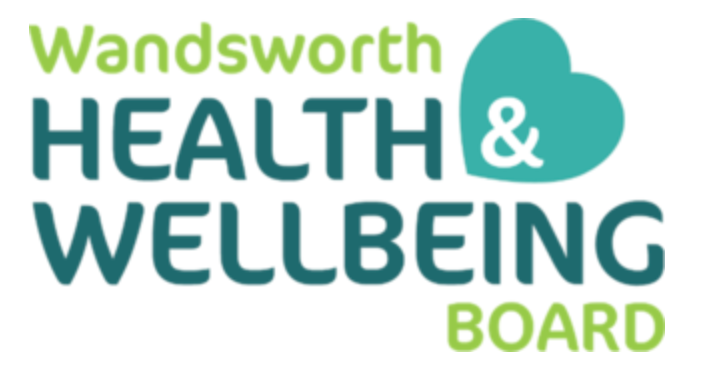 The Wandsworth Health & Wellbeing Board
Abi Carter, Voluntary Sector Representative
Wandsworth VSF, 4/12/24
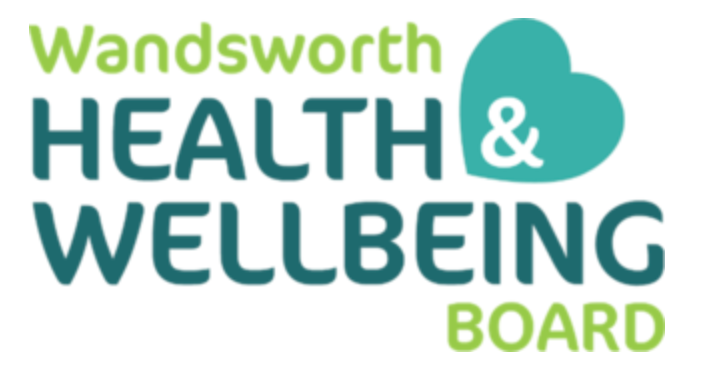 What I’ll cover:
What does the HWB do?
Where does it sit within the health landscape of Wandsworth?
How can you get involved…
…And what’s the point of doing so
Any Questions?
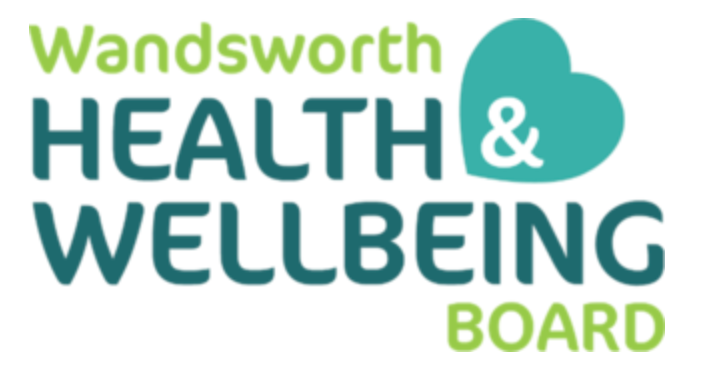 Wandsworth Health & Wellbeing Board
Joint Strategic Needs Assessment
Pharmaceutical Needs 
Assessment
Joint Local Health & Wellbeing Strategy
Purpose:

The purpose of the Board is to improve health and wellbeing for local people and address health inequalities by: 

• Providing strategic leadership for the local health and care system, and improving the commissioning and delivery of services across the NHS, local government and its partners,

 • Initiating and encouraging the integrated delivery of health, social care and other services with health-related responsibilities/outcomes (e.g., housing, leisure, planning, community activity etc.),

 • Maintain a key relationship with the Wandsworth Integrated Care Partnership (ICP) including sharing priorities, progress and assurance where agreed. 

• Provide a key forum for public and joint accountability of NHS, public health, social care for adults and children and other commissioned services that the Board agrees are directly related to health and wellbeing.
Age Well
Start Well
Live Well
Wandsworth Health and Care Partnership
Wandsworth Health and Care Committee
Accountable to
Health & Care Plan
WH&CP – comprising health, soc care, vol sector and clinicians:

Purpose: 

Make recommendations and oversee implementation of jointly owned priorities and strategies (that together comprise the Wandsworth Health and Care Plan programme).
WH&CC – comprising council reps, hospital reps, WCA and Healthwatch. Accountable to SWL ICB.

 Purpose:
Responsible for quality and performance for Wandsworth
Support and develop primary care networks (PCNs) which join up primary care and community services, Create a forum for dialogue between strategic partners to agree priorities and delivery approach 
Simplify, modernise and join up health and care
[Speaker Notes: What does the HWB do?
It’s made up of elected councillors, ICB reps, NHS reps e.g. a GPs’ rep, council officers, vol sector and carers’ reps
Meets every quarter
Aims to set the focus of HWB in Wandsworth by bringing stakeholders together. It agreed Wandsworth's Joint Health and Wellbeing Strategy which aims to improve people's health in borough at three life stages – childhood, adulthood, older adulthood.
It will review the Health & Care Plan which is essentially the 2 year ops plan of the 5 year strategy. 
There are 19 priorities within the Joint Health and Wellbeing Strategy and each priority has a lead from within the council who reports back on progress / challenges to the board.]
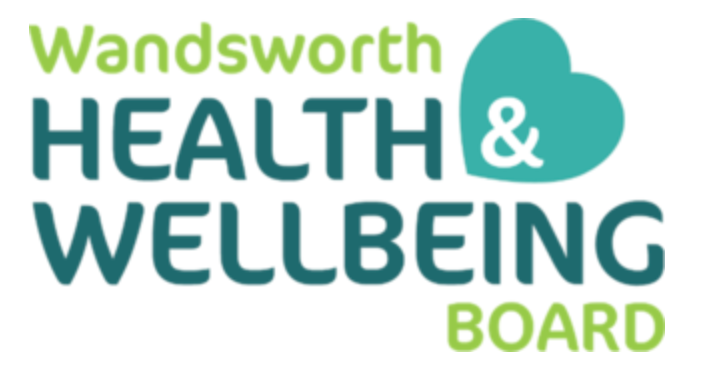 Decision Making Bodies
Regulatory Bodies

Joint Pensions Committee
Licensing Committee
Licensing Sub-Committee
Local Pension Board
Planning Applications Committee
Regulatory Licensing Committee
Richmond and Wandsworth Joint Appointments Sub-Committee
Richmond and Wandsworth Joint Staffing Committee
Constitution

Council Constitution
Overview & Scrutiny Bodies
Children's Overview and Scrutiny Committee
Environment Overview and Scrutiny Committee
Finance Overview and Scrutiny Committee
Grants Sub Overview and Scrutiny Committee
Health Overview and Scrutiny Committee
Housing Overview and Scrutiny Committee
Joint Surrey and SWL Health Overview and Scrutiny Sub Committee
South West London and Surrey Joint Health Overview and Scrutiny Committee
Transport Overview and Scrutiny Committee
Corporate Decision Making Bodies


Audit Committee
Chief Officers Remuneration and Compensation Sub-Committee
Council
Executive
General Purposes Committee
Health and Wellbeing Board
Standards Committee
Consultative Bodies

Borough Residents' Forum
Conservation and Heritage Advisory Committee
Joint Regulatory Service Committee
London Heliport Consultative Group
Passenger Transport Liaison Group
Safer Neighbourhood Board
Standing Advisory Council on Religious Education
[Speaker Notes: There are a gazillion different bodies in Wandsworth that make and review decisions.

HWB is just one.

So, there are limitations: Being honest...at the meetings, members of the HWB often are asked to review and note papers that have already been through one of the scrutiny committees, or comment on drafts of reports]
So why bother getting involved?

The vol sector must play a key part in preventing health inequalities
If we can add value in the room e.g. through insight, then we can influence outside the room e.g. through seminars
Many members of the HWB are making decisions about health elsewhere e.g. in Cabinet, at the ICB – so we strengthen our networks

How do I get involved?
Get on WCA's mailing list so you can read the papers.
Attend the HWB Engagement Group meeting (Tuesday 14.00-15.00 before the HWB board)
Contact me if there are things you think I can help with: abic@sharecommunity.org.uk
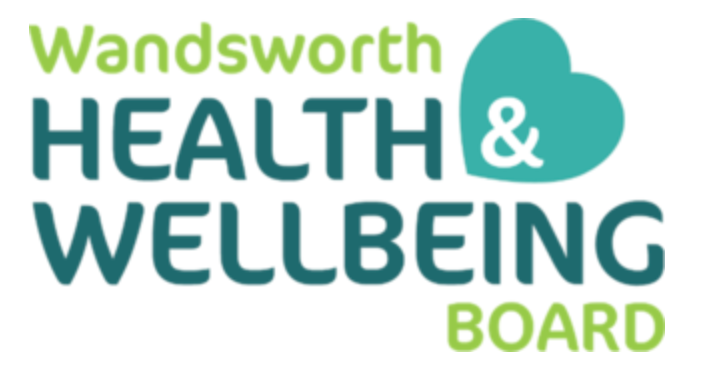 [Speaker Notes: We see people on the ground and often are more trusted / agile than the NHS.
We can sanity check / focus people's minds in the room – and then we can volunteer our services / insight to the body at other times e.g. HWB seminars
If we know who's doing what, we can help vol sector colleagues solve problems / improve their networks.]
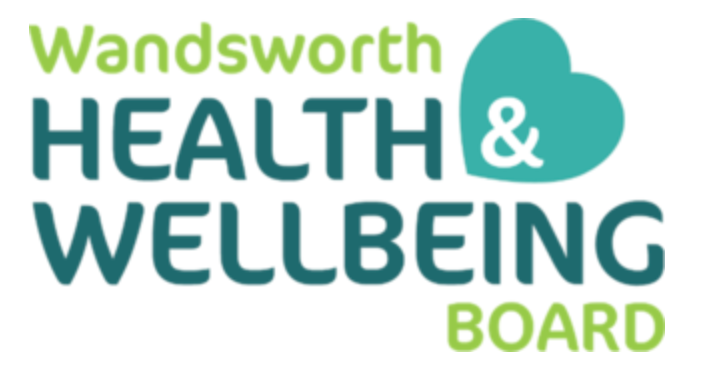 Any Questions?
Abi Carter, Voluntary Sector Representative
Wandsworth VSF, 4/12/24
Working together jointly
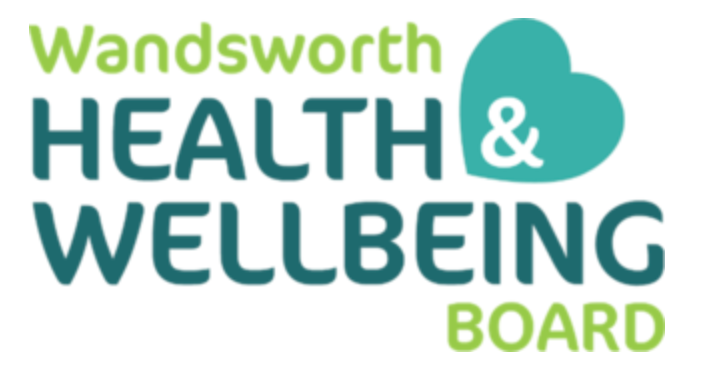 The Joint Local Health and Wellbeing Strategy - '19 Steps to Health and Wellbeing' - is the Health and Wellbeing Board’s five-year plan setting out how we, NHS and other partners including the voluntary and community sector will work together jointly to meet the health and wellbeing needs of Wandsworth residents.
Tackling Inequalities
Focus on prevention
Place Integration
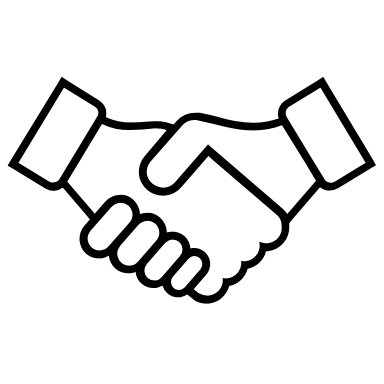 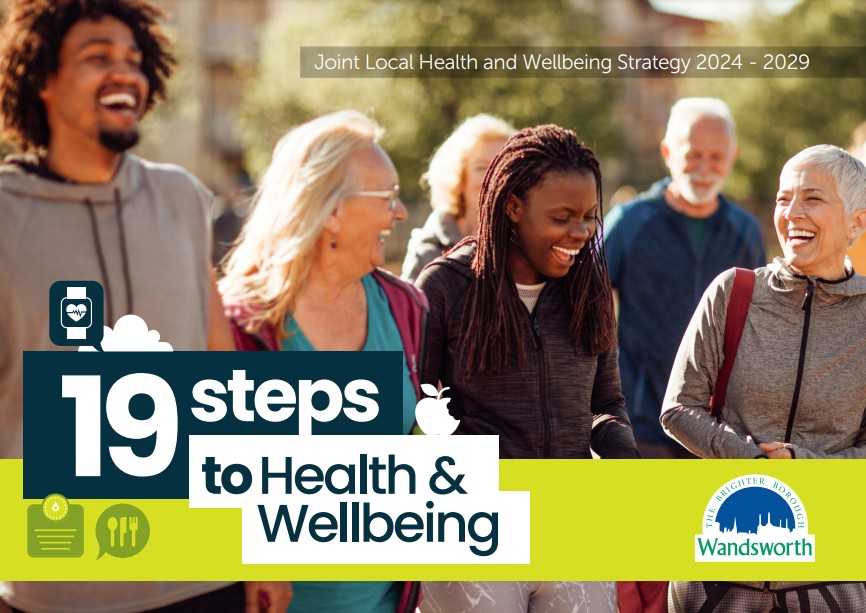 Local Authority
Empowering our communities
Holistic approach to individuals & families
Wandsworth Council’s Prevention Framework
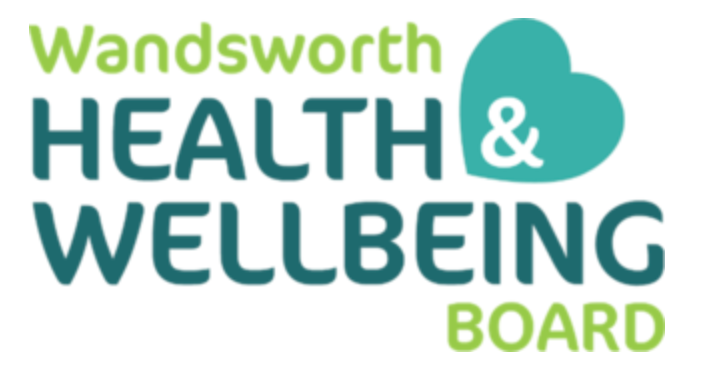 Key Principles
Reducing health inequalities
Promoting equity & meaningful engagement
Evidence based and behavioural insights
approach
Sustainable approaches
Partnership &
collaboration
Population based approach
Healthy People
Sharing learnings/
practice
Embedding prevention as a system tool
Healthy Environments
Healthy Communities
Measuring Outcomes
Evaluation & Insight
Population based approach
Prevention strategies & lifestyle services
Joint delivery with partners
Delivery mechanisms
[Speaker Notes: The Prevention Framework’s aims are to: DELIVER an evidence-based approach to prevention to support the wider council to strengthen delivery of prevention through its work. FACILITATE making the healthy choice the easy choice for our residents using positive and assets-based approaches. SUPPORT a tailored approach to prevention, defining key outcomes and agreeing success measures across Council Directorates and partners. CONNECT with existing and planned policies and initiatives to enable prevention work to be sustainable. CREATE supportive communities and health-promoting environments.

In June 2023, an update on Public Health delivery against the Prevention Framework was presented to the Health and Wellbeing Board and a commitment made to ensure that all matters presented to the board had taken a health in all policies approach modelled on the Prevention Framework.]